Teknologi & Media Pembelajaran
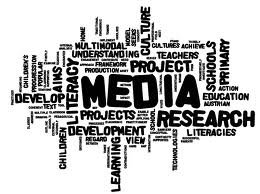 KONTRAK PERKULIAHAN
Dr. Sarwanto, M.Si.
Dr. Daru Wahyuningsih, M.Pd
Program Studi Magister Pendidikan Fisika
Pascasarjana
Universitas Sebelas Maret
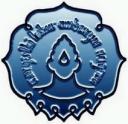 Mengapa Media Ajar?
Sifat Zat
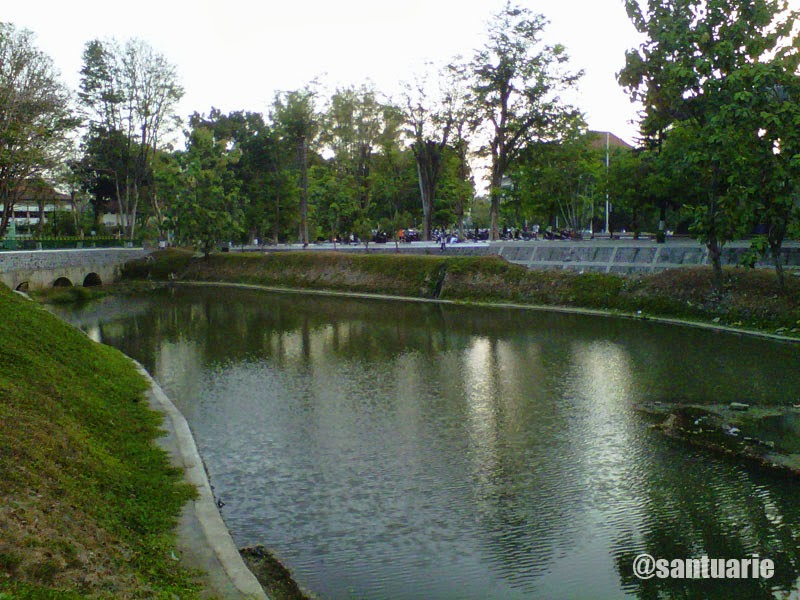 Perubahan Wujud
Fluida
Klasifikasi Materi
Suhu
Termodinamika
Gelombang
Mengapa Media Ajar?
Materi, media ajar dan metode atau pendekatan pembelajaran ibarat dua sisi mata uang
Materi ajar ibarat bahan makanan yang hendak disantap.

Media, Metode atau pendekatan pembelajaran layaknya teknik memasak makanan sebelum dihidangkan.
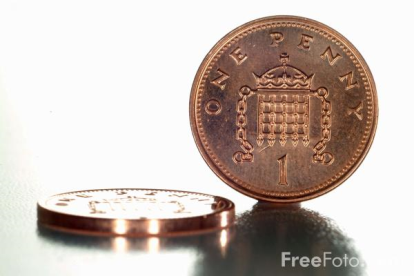 Mengapa Media Ajar?
2. Ilmu bersifat dinamis
1600 SM – 1550 M Mesoamerika  - Karet (Rubber)
Bola karet Manati  (1600 SM – 1150 M)
Latex dari Castilla Elastica
El Manati Springs (Meksiko)Olmec 1500 SM
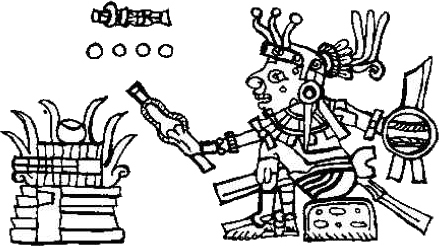 Hosler, D.,  Burkett, S.L., Tarkanian, M.J., Science 1999,  284,  1988.
Mengapa Media Ajar?
2. Ilmu bersifat dinamis
1839 M –Pengolahan karet. Teknik vulkanisasi dg Sulphur - Charles Goodyear (PATENT No 3,633 1844)
Ban pompa bertekanan (1845 Thomson, namun di-‘copy’1888 Dunlop)

Teknologi terkini: berbagai komposit berbasis karet alam
Charles Goodyear
Outline
Prodi		: Magister Pendidikan Fisika
Mata Kuliah	: Teknologi dan Media Pembelajaran  
Kredit		: 2 SKS
Semester	: 1
Skope materi
Hakekat dan kedudukan media dlm pembelajaran
Fungsi media pembelajaran
Klasifikasi dan karakter media pembelajaran
Desain dan teknik pembuatan media
Teknik penggunaan & pemilihan media
Media non proyeksi
Media proyeksi
Power Point
Media lain: hyperchem, dll
Media komputer
Macromedia Flash
Video
Model
Skope Materi
Scope of content
Scope of content
Scope of content
Pembelajaran
Pendekatan : CTL, Cooperative
Model : SCL (Student Center Learning)
Metode: 
interactive learning
flip classroom, 
assignment
Kuliah 2 SKS (Flip classroom)
120’ aktivitas belajar sebelum masuk kelas secara online dengan spada
100’ diskusi dengan dosen
120’ mengerjakan tugas (penugasan)
Penilaian
Keaktivan belajar (online dan f2f) – 40%
UTS – 30%
UAS – 30%
Reference
Gerlach, S. Vernon, 1980,  Teaching  and  Media: Prentice-Hall., Inc.
Smaldino. Instructional Technology and Media For Learning.
Arif Sadiman (1996), Media Pendidikan, Pengertian, Pengembangan dan Pemanfaatan, Rajawali Press Jakarta
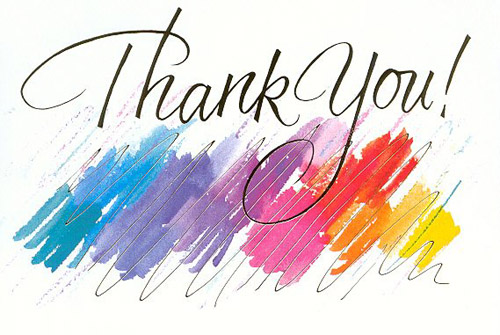